المحاضرة العاشرة
  برنامج المايكروسوفت بوربوينت
رابعا : تنسيق النص :
ويمكن تعريفها على انها تلك العمليات التي يمكن تطبيقها على النص وتشمل تغير نوع الخط ،تغير حجم الخط ،تغير لون الخط والكتابة ،جعل الكتابة اسود غامق ،جعل الكتابة مائلة ،جعل الكتابة مسطرة ،محاذات الكتابة (لليمين واليسار والوسط) ،ضبط الكتابة .
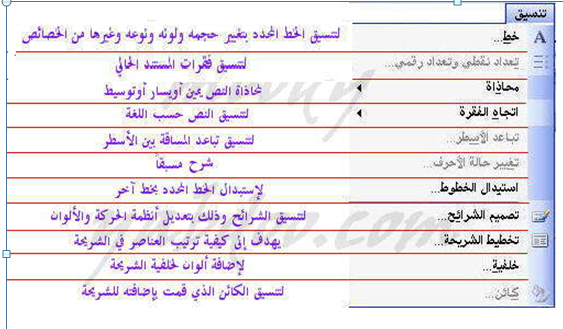 خامسا : شريط القوائم :
قائمة ملف (File):
و بها نجد إمكانية إدراج شريحة جديدة فتح شريحة تم حفظة )إنشاءه ( من قبل إغلاق وتعني
إغلاق نافذة العرض الحالي حفظ للقيام بحفظ العرض لأول مره حفظ باسم للقيام بحفظ عرض
محفوظ مسبق حفظ كصفحة ويب معاينة صفحة ويب لعرض المشروع على صفحة الويب  إعداد الصفحة للقيام بتعديل طول وعرض الشرائح وطريقة عرضها معاينه قبل الطباعة لإلقاء نظره للتأكد منه لإجاراء عملية الطباعة للعرضارسال الى وتعني ارسال المشروع الحالي الى بريد الالكتروني او فاكس إ نهاء وتعني إنهاء العمل في البرنامج واغلاقة تماما .
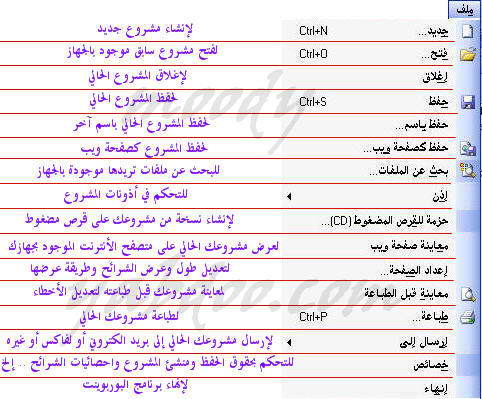 قائمة تحرير (Edit):
تمكننا هذه القائمة من التراجع عن الحدث الأخير الذي نود التراجع عنه أو تكرار الكتابة وكذلك العودة للخطوة اللاحقة نسخ او قص نص معين ولصقه بمكان اخار تحديد الكل ويمكنك من خلال هذا الأمر تحديد كامل أجزاء الشريحة من نصوص وصور وغيره .الانتقال و البحث والاستبدال داخل الشريحة وذلك لكي تتمكن من البحث عن كلمة معينه او استبدالها او الانتقال بها لمكان اخر تكرار  لتكرار عملية ما داخل الشريحة حذف شريحة معينة الانتقال الى خاصية معينة داخل الشريحة ارتباطات لتحرير الارتباطات والكائن لتحرير الكائن الذي قمت بأضفة للشريحة .
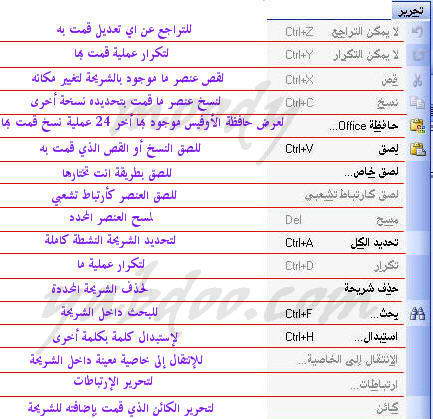